Mobile Crisis Response Team
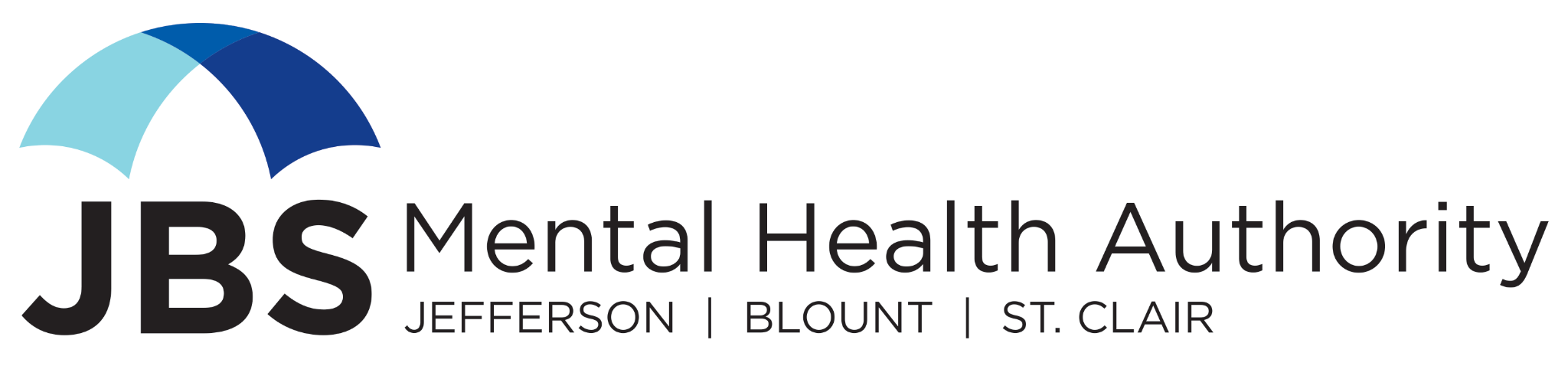 j
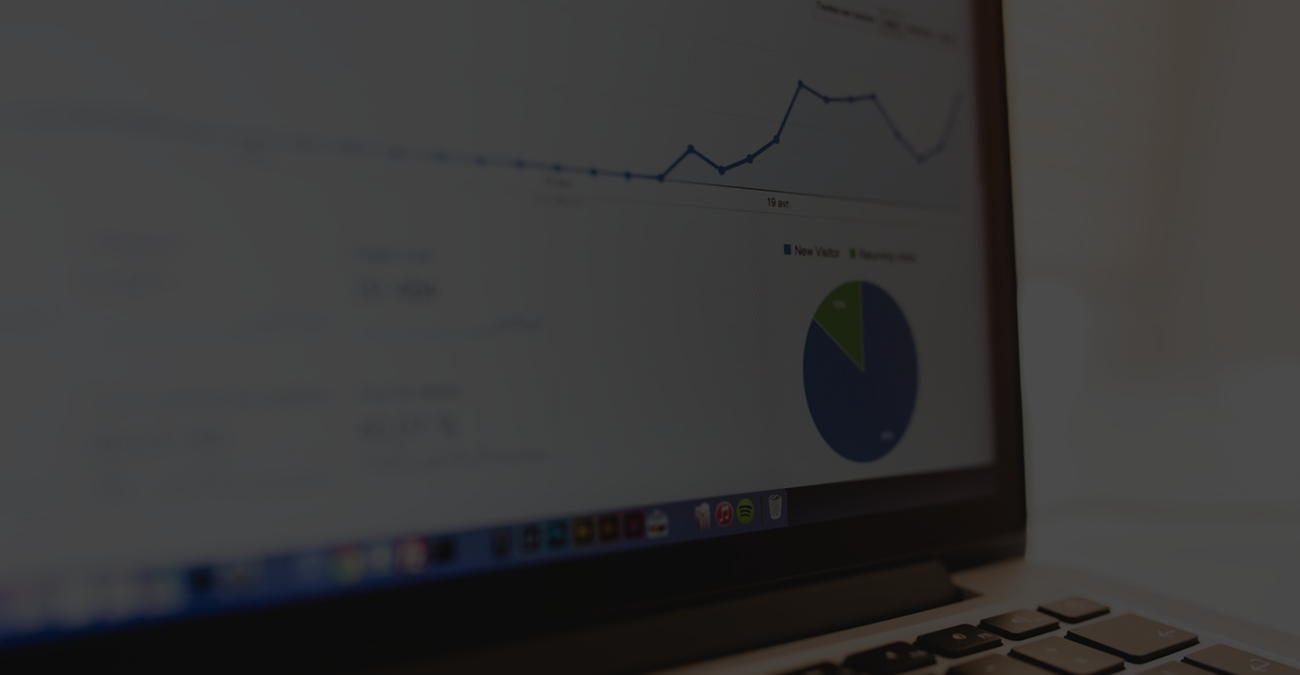 Mission Statement: 

The Mobile Crisis Response Team (MCRT) was created to provide crisis intervention services to Jefferson County children, adolescents and families who are dealing with a behavioral or mental health crisis and have involvement with DHR.
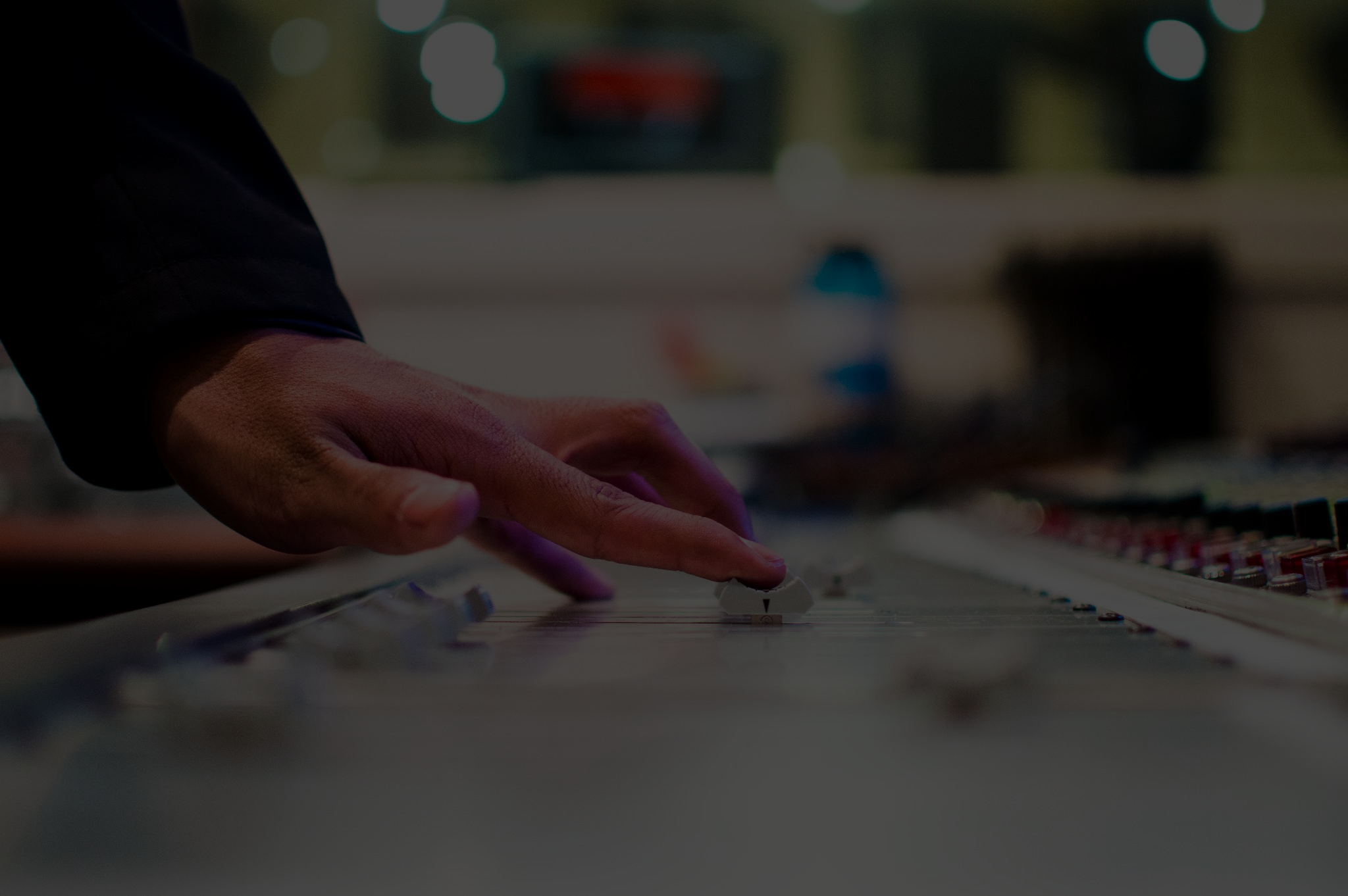 JBS Children’s Services provides MCRT services for youth who are showing signs of behavioral or mental health concerns that pose a threat to the youth’s stability within their home, school, or community. The MCRT services are provided Monday through Sunday with 24/7 availability, 365 days a year.
The Solution
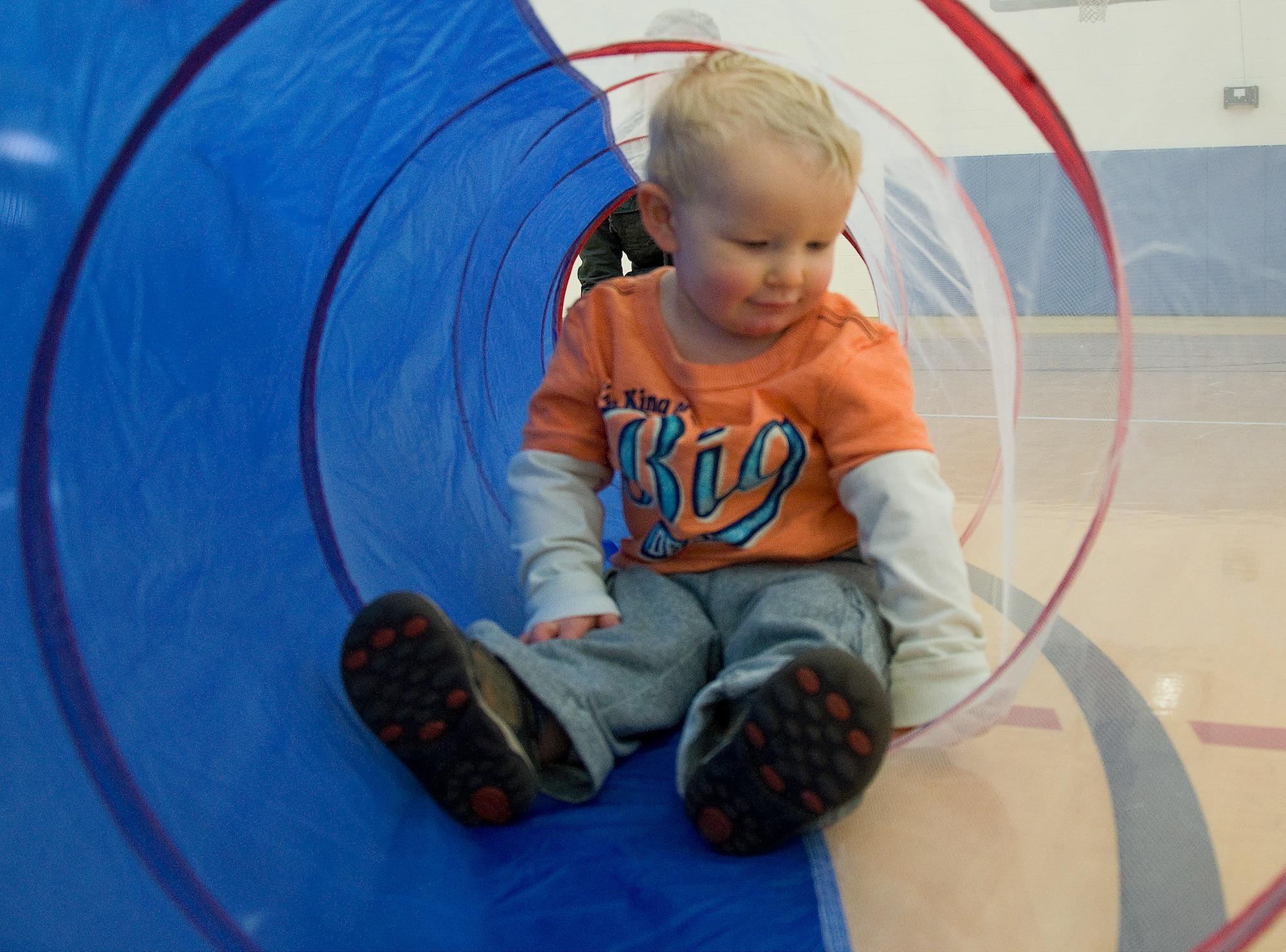 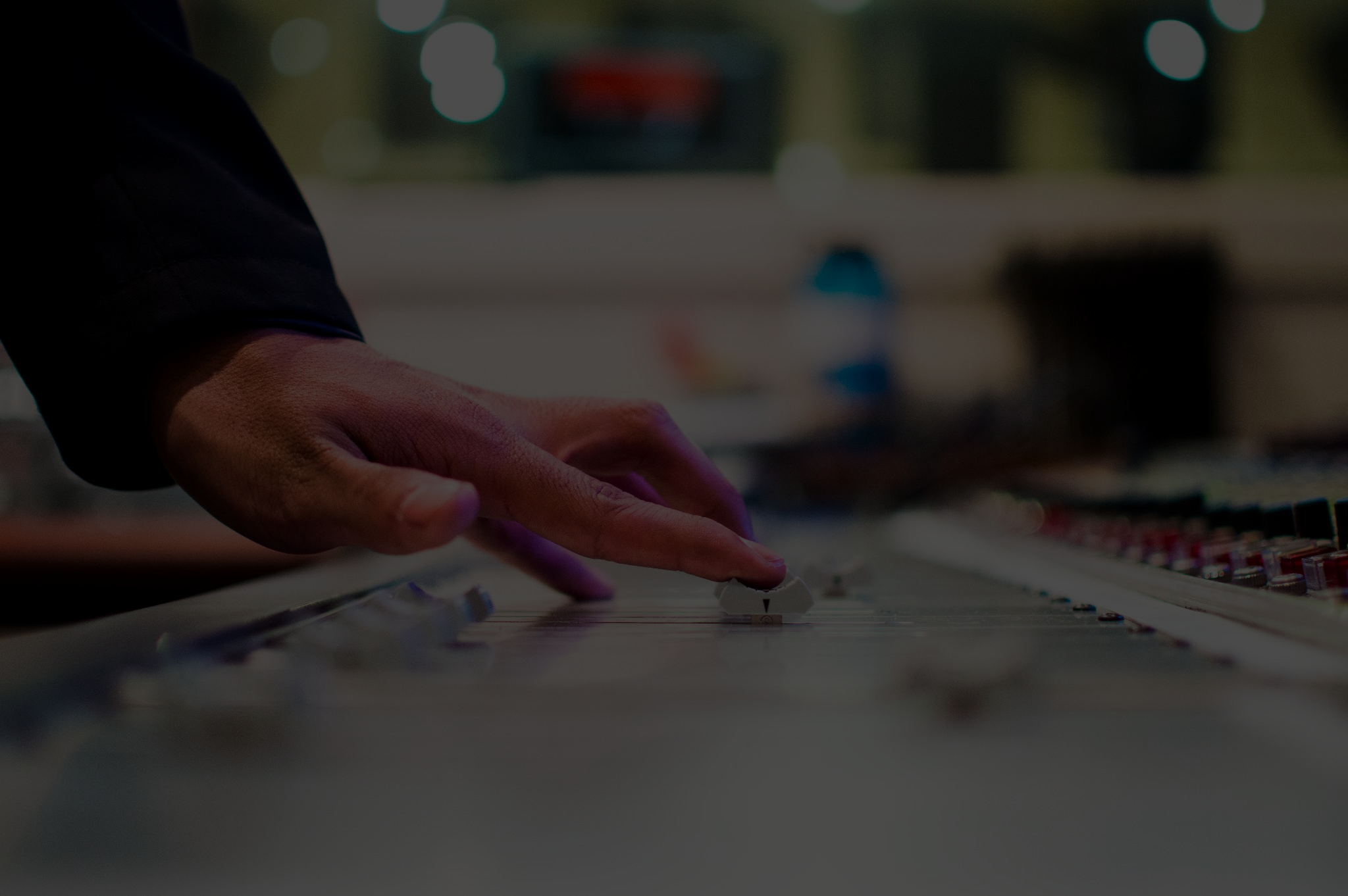 Eligible youth must be under the age of 21, have DHR involvement, and live in Jefferson County.
Eligibility
Eligibility
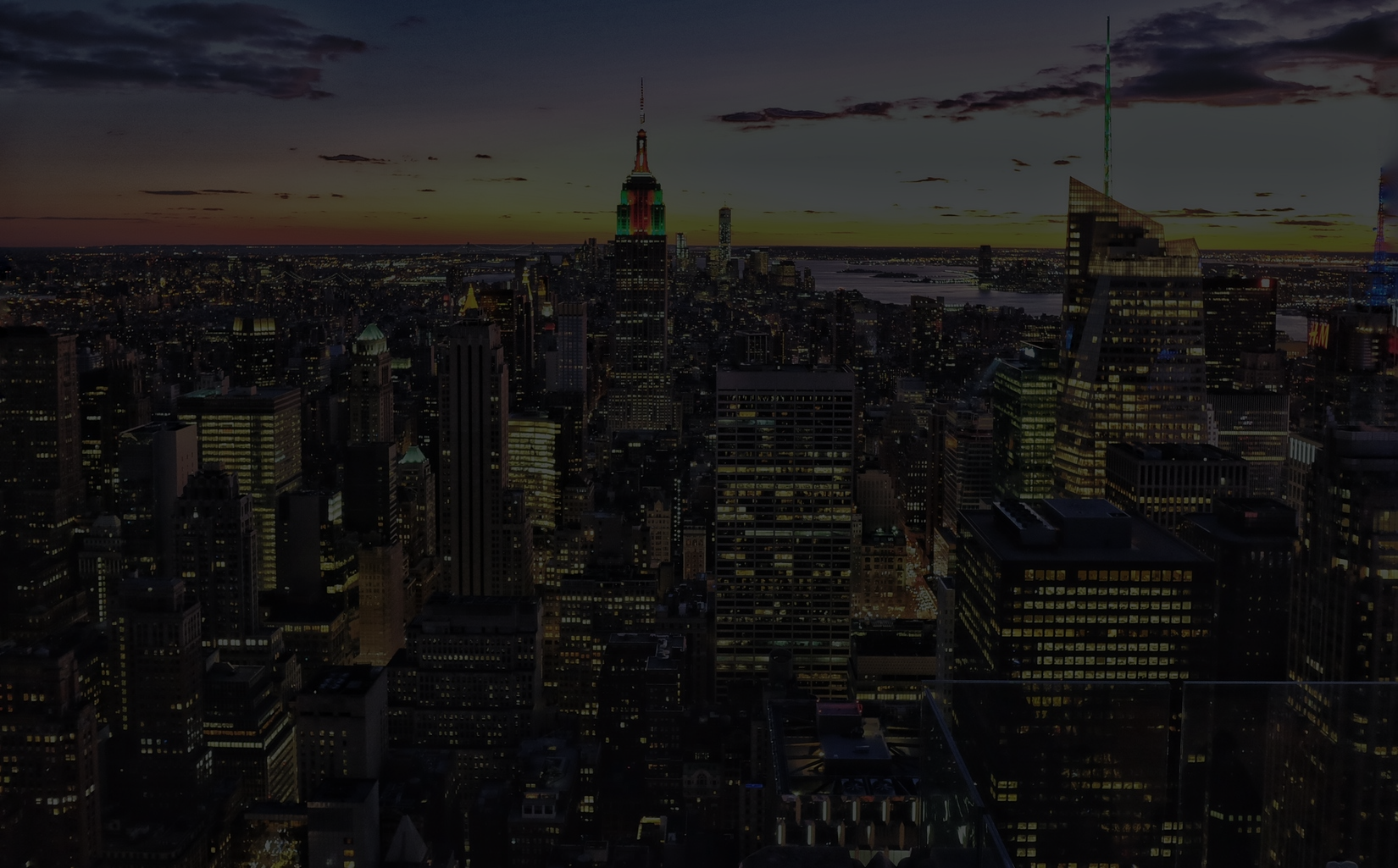 Services can be obtained by calling our 24/7 helpline at (205) 443-2294. Aftercare services can include outpatient treatment, care coordination, and psychiatric services.
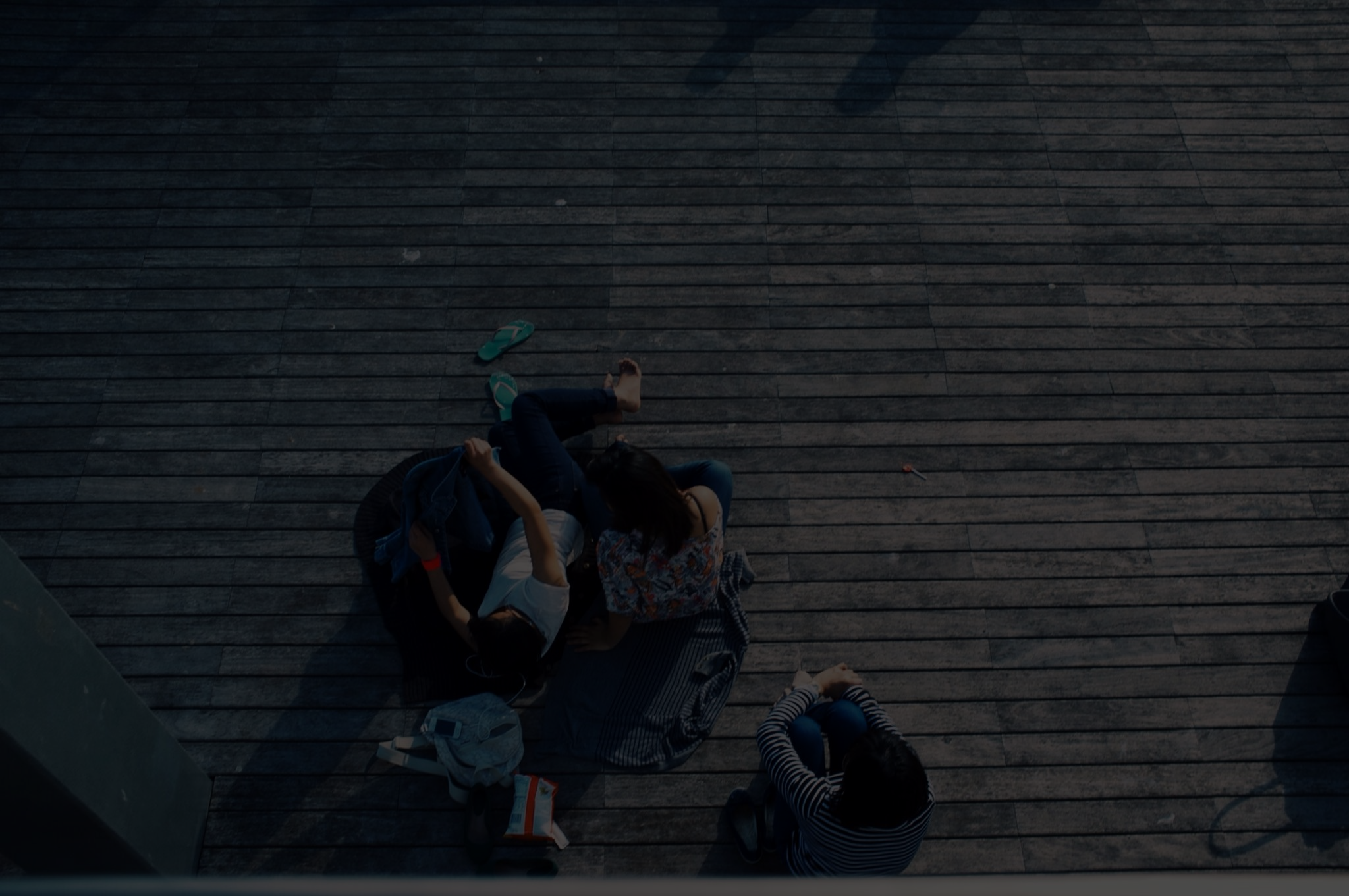 Coordinator:
Keisha Kennedy
205-949-2963
kkennedy@jbsmha.com
JBS Mental Health Authority

956 Montclair Rd.
Birmingham, AL 35213